Progressivism
Unit #3
UEQ: How did social movements shape politics and reform in the late 19th and early 20th centuries?
LEQ: How did Wilson earn the respect of progressives?
Write down your LEQ and HW

Place your Venn diagram HW out to be collected.

On a white board write down two things that Wilson did as president.

https://app.discoveryeducation.com/techbook2:concept/view/guidConceptId/6EB5A523-7494-4A97-A0FB-0AD6306AC5C1/guidUnitId/CCA7E5C4-C735-451C-856E-10CEA889214E#/tab=explore-tab&page=4&subTab=explore-main-tab
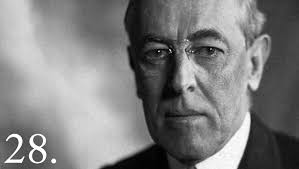 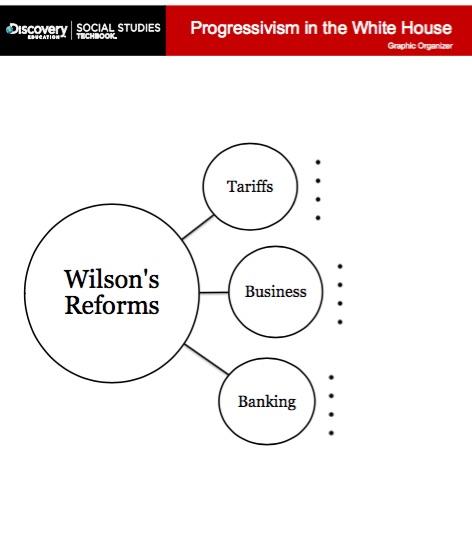 Find this Sheet
What is Progressivism again?
Reading and Questions
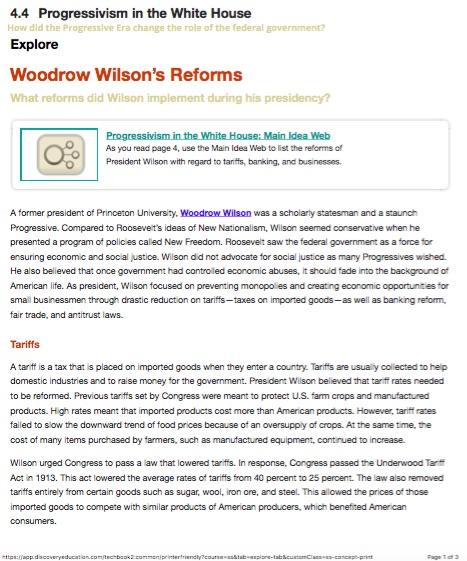 Directions: 
Use the reading to find what Wilson did as President. How did he change tariffs, banks, and businesses for the better?
“Progressive” Amendments to the Constitution
Homework
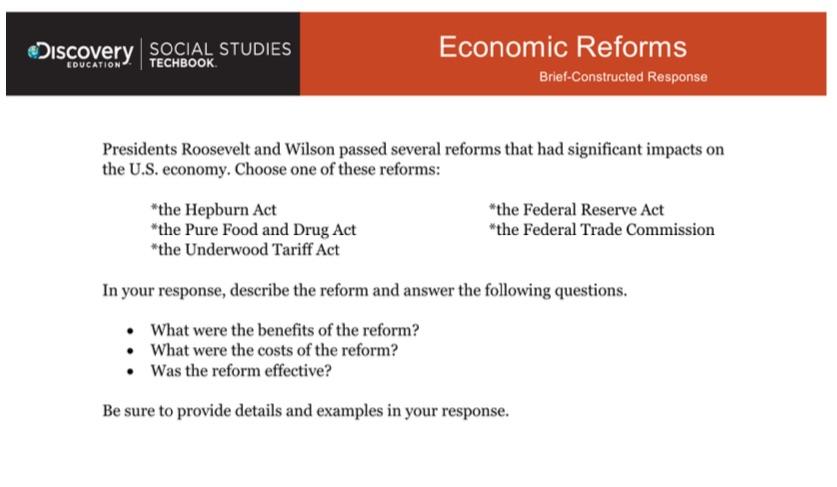